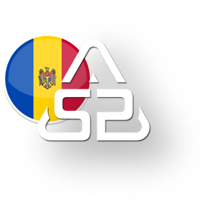 Implementarea proiectului Înregistrarea și evaluarea funciară2019 - 2023
Agenţia Servicii Publice
Departamentul cadastru
ORGANIZAREA CONSULTĂRILOR PUBLICE
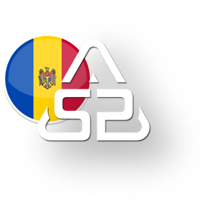 Obiectivele consultărilor publice
Scopul
Cadrul Legal
Informarea comunităţii şi părţilor interesate despre rezultatele lucrărilor cadastrale (bunurile imobile cartografiate şi titularii de drepturi)

Îmbunătăţirea calităţii datelor colectate

Diminuarea riscului litigiilor funciare în viitor

Mecanism de examinare a contestaţiilor (2 nivele)
Legea privind administraţie publică locală nr.436 din 2006 (art.14)

Modificarea Legii cadastrului bunurilor imobile nr. 1543/1998

Proiectul Regulamentul cu privire la înregistrarea primară masivă (HG1030/1998)
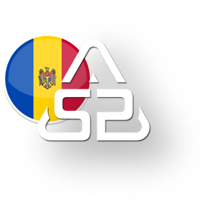 Locul consultării publice în procesul de lucru
Max. 5 zile de la prezentarea documentaţiei de către executantul lucrărilor Primăria asigură afişarea materialelor. Data va fi comunicătă ASP
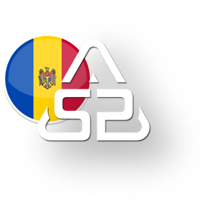 Desfăşurarea consultărilor publice
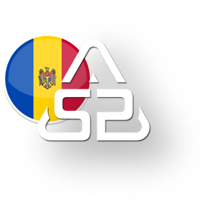 Elemente organizaţionale
Componenţa comisiei
Atribuţiile comisiei
Primar sau viceprimar
Specialist în reglementarea regimului funciar (inginerul cadastral al APL)
Specialistul de profil al Serviciului Cadastral Teritorial

Desemnată prin Dispoziţia Primarului
Examinarea documentelor justificative depuse de contestatari
Prezentarea clarificărilor persoanelor ce au depus contestaţii
Explicarea căilor de soluţionare în cazul apariţiei unui conflict,
Notarea informaţiei despre bunurile imobile litigioase în documentaţia cadastrală,
Redactarea proceselor verbale privind soluţionarea contestaţiilor, 
Expedierea, la solicitatea contestatorului, a dosarul contestaţiei către Agenţia Servicii Publice
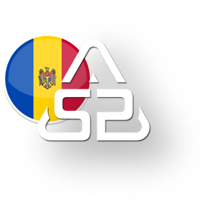 PARTICIPAREA LA EXAMINAREA ŞI SOLUŢIONARE CONTESTAŢIILOR
Titularii de drepturi
Reprezentanţii grupurilor etnice minoritate
Reprezentanţii locuitorilor comunităţii (formali şi neformali)
Executantul lucrării cadastrale